بسم الله الرحمن الرحيم
الجمهوريـة الجزائرية الديمقراطية الشعبية
وزارة التعليـم العالـي والبحث العلمي 
جامـعـة الحاج لخضر – باتنة -
معهد علوم وتقنيات النشاطات الرياضية والبدنية
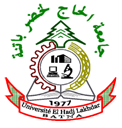 الموضوع :
منهج البحث التاريخي
إعداد الطلبة :                                             أستاذ المقياس :
فرطاس  ياسين                                            جوادي  إبراهيم
شيبان  فيصل                                            

الفوج :  04


الموسم الجامعي :   2014-2015
عناصر البحث :
مقدمة .
مفهوم المنهج التاريخي .
نشأة المنهج التاريخي .
خطوات المنهج التاريخي .
أنواع المنهج التاريخي .
أنواع المشكلات التي يتناولها هذا المنهج . 
نماذج من البحوث التي اتبعت هذا المنهج .
أهمية المنهج التاريخي .
أهداف المنهج التاريخي .
الخاتمة .
المراجع .
مقدمـــة:
الحمد لله رب العالمين ,الرحمن الرحيم,والصلاة والسلام على النبي الكريم,الرحمة المهداة والسراج المنير,خير البرية,ومنقذ البشرية , وعلى آله وصحبه أجمعين .
         ميز الله سبحانه و تعالى الإنسان عن باقي المخلوقات بالعقل وزينه بالعلم , قال تعالى في محكم كتابه الكريم  ((علم الإنسان مالم يعلم )) .	العلق : 05		
         إن البحث في التاريخ هو التنقيب والتفحص والتمعن في الماضي , وإعادة صياغة الخبرات البشرية الماضية بطريقة صادقة ونزيهة وأمينة  , موضوعية منظمة , والإستفادة منها قدر الإمكان في صنع المستقبل. والبحث التاريخي بكافة مجالاته وإتجاهاته وركائزه هو عملية معقدة ليس بمكان أي شخص أن يخوض فيها إلا من له إهتمامات بها ومتميزا بإتساع الأفق وفي التفكير ويملك القدرة والمهارة الفائقة التي تمكنه من مواجهة الأحداث والوقائع في الماضي  والتفاعل معها دون تحامل أوتحيز , للوصول إلى تحليلات وتفسيرات جيدة ومنطقية وموضوعية ,المنهج التاريخي أو الوثائقي منهج يقوم بدراسة الحوادث والوقائع الماضية و تحليل المشكلات الإنسانية والقوى الإجتماعية التي شكلت الحاضر ومحاولة فهمها لكي نستطيع أن نفهم الحاضر وعلى ضوء أحداث الماضي ونتمكن من التنبؤ بالمستقبل لأن الماضي يتضمن الحاضر و الحاضر يتضمن المستقبل.
              وهناك علاقة بين التاريخ كعلم و كميدان وميادين البحث العلمي والمنهج التاريخي وذلك باعتبار أنه لا وجود لعلم  التاريخ إلا بوجود النهج العلمي,وهذا المنهج العلمي بالنسبة لعلم التاريخ والبحث التاريخي الذي نحن بصدد الحديث عنه, وهده الصلة الوثيقة بين التاريخ والمنهج التاريخي تحتم علينا أن نعرف علم التاريخ قبل تعرفنا على المنهج التاريخي.
مفهوم المنهج التاريخي:
المنهج  منسوبا إلى التاريخ معناه الطريقة والأسلوب المتبع في دراسة وقائع وأحداث التاريخ في المكان و الزمان الماضي , وبناءا على هدا التعريف , فإن الإطار المكاني له أهمية لا تقل عن الإطارالزماني في التاريخ . وللمنهج التاريخي تسميات أخرى مثل : الإستردادي , والمنهج الوثائقي , و المنهج النقلي .
         وتسميته بالمنهج الإستردادي يعود إلى كونه يسترد الأحداث و الوقائع الماضية بغرض دراستها وتمحيصها  و الوصول  إلى حكم تفسيري تقييمي لها , أما تسميته بالوثائقي فنسبة إلى الوثائق التي تعتبر المادة العلمية الأساسية لعلم التاريخ حتى أنه قيل :   "  التاريخ يصنع بالوثائق , و لا تاريخ من دون وثائق  "  , أما وصفه بالنقلي فكان بغرض مقابلته للمنهج العقلي , والأول أساسه الرواية , أي الإعتمادعلى النصوص المنقولة , والثاني يقوم على الدراية أي اعتماده في الدراسة على الأفكار والمبادئ العقلية.
وهناك  عدة مفاهيم لدى علماء ومختصين يوضحون من خلاله مفهوم المنهج التاريخي والتي منها  :
عرفه ( هومرهوكيت )  بأنه السجل المكتوب للماضي وللأحداث الماضية.
ويعرفه ( ألان نفينس )  بأنه وصف الحوادث والحقائق الماضية وكتابتها بروح الباحث الناقدعن الحقيقة الكاملة.
وفي نظر ( كارترف . جود ) أن التاريخ واسع كإتساع الحياة نفسها وهويضم الميدان الكلي الشامل للماضي البشري , والحقائق  والبيانات  التاريخية يجب أن ينظر إليها على أنها جزء لايتجزأ من عملية النمو الإجتماعي وعملية الحياة الإجتماعية الشاملة التي كانت ت حيط بها أكثر من حقائق متفرعة  أو منفصلة عن الحياة المحيطة بها.
(( هو وصف و تسجيل للوقائع و الأحداث الماضية ومن ثم تفسيرها وتحليلها للتوصل إلى حقائق القصد منها رسم صورة تنبؤية للمستقبل ,التنبؤ بالمستقبل لا يمكن أن يكون إلا بالمنهج التاريخي )) .
نشأة المنهج التاريخي :
لا يعرف على وجه التحديد , حسب علمنا , تاريخ نشأة هذا المنهج ,أوعلى الأقل متى عرف هذه التسمية , ولكن يمكن القول أنه نشأ مع مفكرين ومؤرخين مسلمين وعرب أمثال الطبري والإدريسي  و ابن الصلاح والذهبي والسخاوي والكفاجي وابن خلدون بعامة , وعلماء مصطلح الحديث خاصة , كما سنبين لاحقا , فهؤلاء , و غيرهم من العلماء,   وضعوا  أساسيات هذا المنهج 
       لاسيما عند دراستهم للسنة النبوية الشريفة التي لم يتوافر لأي نص تاريخي آخر مثل 
ما توافر لها من دراسة علمية موضوعية بمنهج متميز هو منهج الإسناد أو ما يعرف عند المؤرخين بالنقد الخارجي مع الفارق النوعي بينهما. ولذلك يرى بعض العلماء والؤرخين أ ننا  إذا طبقنا منهج العلماء المسلمين في علم مصطلح الحديث , فإن كثيرا من أخبارالتاريخ ووقائعه تصبح مجردة من الموضوعية و بالتالي يمكن رفضها جملة و تفصيلا. 
         أما عند العلماء الغربيين فإن مساهمة علماء اليونان القدامى تبدو جلية من خلال مانجده عند  "  ثيوسيديدس  " , ت. 395 ق.م , و " هيرودوت " , ت  .429 ق . م .
الخطوات الأساسية التي يقوم بها الباحث في المنهج التاريخي :
اختبار المشكلة التي تواجهه .
 جمع المادة العلمية من المصادر المتوفرة .
 صياغة الفروض التي تفسر الأحداث .
 تفسير نتائج البحث وكتابة تقرير عنه .

        حيث ينبغي أن يتفحص الباحث الدراسات السابقة في تاريخ التربية البدنية والرياضية أو تطوير بعض المؤسسات الرياضية أو القوانين الرياضية  اللوائح الأولمبية أو المنشأت الرياضية .
عناصر المنهج التاريخي ( خطواته) :
يتفق أغلب الباحثين  في تحديد العناصر الأساسية للمنهج التاريخي مع بعض الإختلاف في التسمية , إذ بعضهم يسميها خطوات , وآخرون يسمونها مراحل أو أصولا , وهذه الخطوات هي :
   إختيار الموضوع (تحديد المشكلة ).
   صياغة الفروض .
   جمع المادة العلمية.
   دراسة ونقد المادة العلمية.
    تفسير النتائج.
    كتابة تقرير البحث .
1/ إختيار الموضوع ( تحديد المشكلة ) :
ويسميه البعض بإختيار مشكلة أي طرح مشكلة تصلح لأن تكون موضوع البحث ,يصل من خلالها الباحث إلى نتائج علمية تضاف إلى صرح العلم المشيد من قبل الباحثين والدارسين الآخرين ويشترط هنا تحديد المشكلة بدقة ووضوح حتى لا يبدد الباحث جهده في ما لا طائل من ورائه ومن ثم الإنتقال إلى الخطوة الموالية في البحث , وهي جمع المادة العلمية ,وخطوة تحديد المشكلة     هي متشابهة في كل الأبحاث العلمية لأن أصولها واحدة بغض النظر عن نوع البحث إذ أن أي بحث من البحوث لا يعد بحثا إذا لم توجد مشكلة تتطلب فهما  أو حلا , و البحث التاريخي بحث علمي  ينبع من مشكلة قد أثارت الباحث  لدراستها ,وذلك بعد تحسسها فصارت  موضوع سؤال  أو شك يتطلب الدراسة , ومعرفة المشكلة يتطلب من الباحث في منهج البحث التاريخي أن يلم بها من خلال استغراقه لما كتب عنها , حتى يتمكن من صياغتها بصورة واضحة ومحددة  , لذا ينبغي أن تتوافر بعض المواصفات عند اختيار مشكلة البحث منها :
قناعة الباحث بأهمية المشكلة التي يريد دراستها .
تحديد الباحث للمشكلة بدقة بحيث يمكن دراستها وتحليلها .
أن يتأكد الباحث من توافر المصادر والمعلومات , والمدة الكافية للقيام ببحثه عند اختيار مشكلة البحث .
أن يصوغ مشكلة البحث بعبارات بسيطة واضحة و محددة.
أن يضع حدودا لمشكلة بحثه .
ان يشير إلى الأبحاث المتعلقة بها .
أن يتقن الباحث الأسس العلمية لتطبيق منهج البحث التاريخي في الدراسة المراد إجراؤها .
أن يقوم الباحث باستغراق كل ما كتب عن المشكلة – في ضوء المتاح أمامه-ويستطيع الباحث تحديد مشكلته إذا استطاع أن يلم بالخطوات الآتية كأسئلة يطرحها الباحث :
أين وقعت الأحداث المطلوب دراستها ؟   
من هم الأشخاص الذين دارت حولهم أو اتصلت بهم الأحداث والوقائع ؟
متى وقعت الأحداث ؟ وماهي مبررات وقوعها ؟
ما أنواع النشاط الإنساني التي تدور حولها المشكلة ؟
ما الأفكار والمفاهيم و المعتقدات والإتجاهات , أو التقاليد الإجتماعية المهمة التي تدور حولها المشكلة
إن مثل هذه الأسئلة وغيرها تعد محددات اختيار المشكلة التي تخضع لمنهج البث التاريخي . 
          وليس ثمة شك في أن تحديد الإجابة على هذه الأسئلة يؤدي إلى تباين في تصور البحث , كما قد يؤدي إلى انعكاساته على سير البحث ومدى اتساعه وحدوده , وفي ضوء هذه العوامل وتوافر مصادر الحصول على المادة التاريخية و الوقت والكلفة وغير ذلك يتم اختيار موضوع البحث .
          والباحث المبتدئ الذي يتبنى منهج البحث التاريخي قد يقع في بعض الأخطاء ومن أمثلتها :
صياغة مشكلة البحث بصورة عامة غير محددة .
التحيز الشخصي في تفسير الأحداث و الوقائع من خلال جمع المعلومات والشواهد المثبتة لرأي معين أو غير ذلك .
المبالغة في التبسيط وتفسير الأشياء أو تأويلها بسبب واحد أو النظر إليها في بعد واحد .
تركيز الإهتمام بسرد الأحداث والوقائع والإهتمام بتسلسل الأحداث دون تحليلها وفهم الإطار الحضاري و الثقافي , والإجتماعي , الذي واكبها وسبقها .
الإعتماد على المصادر الثانوية بسبب سهولة الرجوع إليها .
2/صياغة الفروض :
بعد أن يجمع الباحث الحقائق و يستقصي المصادر و يخضعها للنقد الداخلي والخارجي لابد له من الربط بينها بفرضية تعلل الحادث وتبين مجرياته و تعلل أسبابه وتحد نتائجه .
     وبديهي أن الباحث حين بدأ يجمع الحقائق ينظر في المصادر مستقلا من خلفياته و إنما كانت فرضية مبدئية وهي جمع الحقائق , ولكنه بعد أن ينتهي من جمع الحقائق يعود إلى فرضيته فيعيد صياغتها على ضوء ملاحظاته و مكتشفاته ويعدل فيها بناءا على ما توصل إليه .
     إلا أن صياغة  الفروض في البحث التاريخي لا تختلف في الأصل عن صياغة الفروض في أي نوع من أنواع البحوث الأخرى ولكن إختلاف طبيعة البحث التاريخي تقتضي حتما إختلافا في نوعية الفروض وكيفيتها و تتطلب مهارة من نوع خاص .
وهناك خصائص معينة للفرض الجيد يمكن تلخيصها بما يأتي :
أن يظهر العلاقة بين متغيرين أو أكثر .
أن يكون واضحا و سهلا في صياغته , ومحددا في إطاره وخاليا من التناقض , عن الكلمات الفضفاضة(غير محددة) .
أن يصاغ بطريقة تسمح باختباره إحصائيا , أي قياس احتمال وجوده في الواقع .
أن يرتكز في صياغته على رؤية فكرية أو نظرية معروفة يستمد منها أحد جوانبه .
3/ جمع المادة العلمية :
إن المادة العلمية للبحث التاريخي  متنوعة , وهي تتحدد بناءا على الموضوع  المراد دراسته  , ومع ذلك , فإن تقسيمها  إلى مايلي :

الآثار المدونة والوثائق المكتوبة : مطبوعة كانت أو مخطوطة .
الأشياء و الأدوات المصنوعة .
الآثار العمرانية والمواقع الحضارية .
التراث الشفوي .
الآثار المدونة والوثائق المكتوبة :
       يرى بعض الدارسين للمناهج أن الآثار المدونة تعتبر المصدر الأول للباحث في التاريخ , فهي أكثر وفاء لدراسة الماضي , لكنها مع ذلك قد تكون عرضة للتحريف والتزييف بسبب الشاعر والميول الذاتية التي قد تغلب على كاتبها نتيجة الخطأ أو مجرد الوهم .
       والآثار و الوثائق المدونة تشمل مايلي : 
المؤلفات والكتب التاريخية والفلسفية والعلمية و الأدبية والفنية .
المجلات والصحف والجرائد .
معاجم الأعلام واللغات .
الوثائق والتقارير الحكومية والهيئات الدولية .
المخطوطات .
الأشياء والأدوات المصنوعة :
       وهي البقايا من الأدوات و الأسلحة الحربية والأواني المنزلية و النقود , و تعتبر من أهم ما تركه الأوائل , إذ تعكس إلى حد بعيد جانبا كبيرا من حياتهم اليومية  و أحوال معيشتهم  المادية والروحية , ومدى  تطورهم الحضاري والثقافي .
الآثار العمرانية والمواقع الحضارية :
        وهي شواهد تاريخية حية عن مظاهر الحياة المختلفة في زمن معين في مكان معين , يمكن للباحث قرائتها واستقرائها في أماكنها الأصلية , علاوة على ما تقدمه من نظرة شمولية عن حياة الإنسان ونشاطاته المختلفة في تلك الفترة .

التراث الشفوي :
        وهولا يختلف من حيث الدلالة التاريخية عن الوثائق المكتوبة والآثار والأدوات المصنوعة , إذ يعبر هو الآخر عن حياة الإنسان ونشاطاته المختلفة الثقافية والحضارية  , مثل الحكايات والقصص الشعبية والامثال والحكم والمدائح والشعر ........إلخ .
4/الدراسة والنقد :
تعتبر هذه المرحلة مرحلة هامة حاسمة في المنهج التاريخي  , وهي بحق مرحلة الباحث , إذ على ضوئها يحكم عليه بالنجاح أو الفشل .وتتجلى مهمة الباحث هنا في عملية التحليل للمادة العلمية المتوفرة لديه , والتحليل نوعان : واحد متعلق بالناحية الشكلية للوثائق ,  ويسمى بالنقد الخارجي , والآخر بالمضمون أو المحتوى ويسمى بالنقد الداخلي. 
 النقد الخارجي :
       وهو الدراسة المتعلقة بالناحية الشكلية للمادة العلمية ولا سيما الوثائق المكتوبة ,وتقوم على العناصر العتمة التالية :
وصف المادة أو الوثيقة :
        ويشتمل التعريف بها بإنجاز لمعرفة عنوانها ومؤلفها  وناسخها, إن وجد , ومكان وجودها وصدورها , وموضوعها , وحجمها , وورقها و مدادها وخطها إن كانت مخطوطة , ذلك أن التاريخ يحدثنا بعض الوثائق والمخطوطات نسبت إلى غير أهلها إما جهلا أو عن قصد بدوافع مذهبية أو ميول شخصية .
توثيق إسناد النص إلى قائله  :
       وهو التأكد من صحة صدور النص من قائله , أي أن الوثيقة لهذا المؤلف وليس لأحد آخر غيره , وهذا يعرف منهج صاحب النص وأسلوبه وأفكاره من جهة ,ومايمكن أن نعثر عليه عن الكاتب في مؤلفات المؤرخين والباحثين ولاسيما المهتمين بتاريخ الأعلام  , فمعرفة صاحب الوثيقة , حياته وثقافته  وعصره ,يوصل إلى حقيقة الوثيقة نفسها وبالتالي الإطمئنان إليها وإلى ماتحتوي عليه من المادة العلمية .
التحقق من سلامة النص : 
       وهو أن يتأكد الباحث من أن النص سليم من التحريف والتصحيف والإضافة والحذف , سواء مايتعلق بفكرة عامة أو خاصة  .
  النقد الداخلي :
         وهو يهتم بدراسة مدلول الوثيقة أو المادة العلمية و محتواها العلمي والفكري مع التأكيد على مسألة الإنسجام أو التناقض .وأول خطوة في هذه العملية هي دراسة مفردات النص وأسلوب المؤلف ومنهجه في التأليف , و يكمن القيام
بذلك على أحسن وجه إذا كان الباحث على دراية بدلالة الألفاظ في العصر الذي كتبت فيه الوثيقة  , لأن اللغة تتطور وبالتالي ليس من الموضوعية أن تقرأ النصوص والوثائق بغير لغة عصرها.
         وبعد ذلك تأتي مرحلة تحليل معاني وأفكار الوثيقة , فينظر إلى مدى عمقها وانسجامها في ما بينها من جهة, والإتجاه الفكري العام لصاحبها من جهة أخرى .
5/تفسير النتائج والبيانات :
أما الخطوة التي تلي التحليل فهو التركيب أو كما يسميها بعض الباحثين مرحلة التفسير , وفيها يكون دور الباحث المؤرخ حاسما , فيعيد بناء الموضوع , سواء كان وثيقة أو حادثة أو أي شيء آخر بناء على فهمه لما توافر لديه من المادة العلمية في إطار من الموضوعية والأمانة العلمية , و أن يقدم النتائج النهائية لبحثه بإنجاز ووضوح .
        ونذكر هنا إلى أن الباحث في عملية النقد , سواء كان خارجيا أو داخليا  ينبغي عليه أن يرتاب في صحة ما لديه , وأن يكون هذا الشك منهجا وليس مذهبا , لأنه في الحالة الأولى يكون شكه صحيا موصلا إلى الحقيقة , أما في الحالة الثانية فأغلب ما يكون حالة مرضية تؤدي غلى نتائج عكسية.
6/كتابة تقرير البحث :
إن كتابة تقرير البحث هي آخر مرحلة من عمل الباحث التاريخي بعد أن يجمع المعلومات ويحصيها ويحققها , فإنه يتولى عملية كتابة التقرير المنظم  , وقد قام الباحثون التاريخيون بكتابة تقارير أبحاثهم بحيث يتضمن كل بحث :
تحديد المشكلة .
عرض الكتابات و الأبحاث السابقة فبها و المتصلة بها .
وضع الفروض التي صاغوها وما يتعلق بها من مسلملت .
الطرائق التي اتبعوها في اختبار الفروض .
النتائج التي توصلوا إليها .
وأخيرا يختم التقرير بقائمة المراجع والمصادر المعتمدة في البحث . والمعروف أن كتابة كل شيء يحصل عليه الباحث عن مادة بحثه يفسد التقرير , ويقدم  صورة مشوهة عن الماضي لذا ينبغي على الباحث أن يحدد مادة تعد مهمة لبحثه ومقدار ما ينبغي  أن يضمه منها في التقرير .
أنواع المنهج التاريخي :
المسجلات والوثائق الرسمية :   
        وتشمل المسجلات الشرعية والقوانين و مضابط ت الإجتماعات والتقارير الإدارية الرسمية والمواثيق والعقود والإتفاقات  التي تدل على القرارات والأعمال الرسمية , وهذه الوثائق تشكل مصادر للمعلومات الدقيقة .
التقارير الصحفية :
       وهي تلك التي تنشر في الصحف اليومية والأسبوعية و في وسائل الإعلام المقروءة وتتناول حقائق معينة ترتبط بالأحداث الجارية داخل الوطن و خارجه , ومع أهمية ما يرد في الصحف و المجلات من معلومات وكتابات في مختلف روافد الحياة وتطوراتها   فإن إعتمادها قد يصاحبه نوع من التردد لحرص الباحث التاريخي والعلمي على السعي نحو المسجلات الرسمية  والوثائق الصادرة من جهات حكومية  أو معترف بها رسميا , مما يستوجب على الباحث  أن يستخدم ويعتمد على الصحف عند عدم توفر المصادر الرسمية .
تقارير شهود العيان عن الأحداث :
          إن لم يكن الباحث شاهدا على الحدث نفسه , فإن وجود شخص  أو أكثر من الذين شهدوا  الحدث , يعتبر مصدرا للمعلومات  , حيث تؤخذ الشهادة شكلا شفويا أو مكتوبا . ونظرالعدم الإطمئنان  إلى الذاكرة الإنسانية  , فإن شهادة مكتوبة لشاهد عيان , وقت حصول الحدث تكون في العادة أكثر ثقة  من محاولة الشخص تذكر الأحداث بعد مضي وقت طويل عليها .

المصادر الشخصية كالرسائل والمفكرات :
          لما كانت الأوراق الشخصية لم يكتبها أصحابها لأغراض النشر , فإن هذه الرسائل والمذكرات تكشف معلومات عن الأحداث أكثر تفصيلا و صراحة مما تفعله الوثائق والمسجلات العامة  التي يستقيها الباحث تعتبر ذات أهمية في في عمل الدراسات  البيو غرافية , أي تاريخ الأشخاص .

المذكرات والتراجم :
         وهي مذكرات عن حياة أشخاص بذي معلومات تفيد في تتبع نمو وتأثير بعض الحركات أو الأفكار التاريخية ذات الصلة بالأحداث  الوطنية سياسيا وإجتماعيا وتاريخيا .
الدراسات والكتابات التاريخية :
       التي تعتمد على المصادر المباشرة الموثقة .
الدراسات الوصفية :
       التي تمت في وقت سابق كمصادر وثائقية للمعلومات , مثل : القيام بتجارب  أو دراسات مسحية . 
الكتابات الأدبية والفلسفية :
    وهي نتاج يزود الباحث بالمعلومات عن الأحداث الفعلية سواء كانت على شكل روايات أو مقالات أو أشعار ...إلخ .
البقايا الأثرية والجيولوجية :
    المستخدمة في تكوين النتائج أو الوصول  إليها بعد الدراسة و البحث .
 وهناك أشكال أخرى بمثابة مصادر وثائقية  وتاريخية :
 مثل : الأعمال الفنية والآثار وغيرها .
         إن كل هذه المصادر والخيارات الوثائقية و التاريخية لا تكون سهلة وإنما تحتاج من الباحث عملا وصبرا عظيمين وتحملا شاقا لاكتشافها والحصول عليها .
أنواع المشكلات التي يتناولها المنهج التاريخي :
لا يقتصر منهج البحث التاريخي على الدراسات التاريخية كما يظهر من المصطلح  , وإنما يستخدم في مجالات العلوم التربوية والنفسية والإجتماعية عامة . فضلا عن الفصل الخاص بالدراسات والأبحاث في متن رسالة البحث التي أجريت في أوقات ماضية وترجع أهمية ذلك في تزويد الباحث بينات ونتائج معينة قد يستفيد منها في بحثه وبذلك يكون لمثل هذه الدراسات طبيعة تاريخية يمك إخضاعها للنقد والتحليل , ويستفيد منها في إختيار موضوعات جديدة . وفي مجال التربية يفييد منهج البحث التاريخي في الوصول إلى مادة تاريخ التربية , إذ يمكن إستخدامه في دراسة  أحداث ووقائع معينة تمت في الماضي  بقصد التوصل إلى نتائج للإستفادة منها في حاضر العمل التربوي , ومستقبله , ومن الأمثلة التي يمكن أن تتناولها الدراسات التارخية في العلوم التربوية والنفسية  نورد هذا البعض :
دراسة تاريخية لتطور التعليم الإبتدائي أو الثانوي أو الجامعي عبر مراحل زمنية متتابعة للبحث عن فعالية أحداث معينة أو تغييرات إجتماعية في مسار التعليم .
دراسة تارخية لتطور تعليم ماقبل المدرسة الإبتدائية  ( الحضانة رياض الأطفال ) في ضوء مبررات هذا التطور عمليا وإجتماعيا .
دراسة التطورات التي حدثت في بعض ميادين التربية  ( المناهج , و طرائق التدريس , وفلسفة التربية والإدارة التربوية ...إلخ . في ضوء التغيرات الإجتماعية والفلسفات التي واكبت التطور أو أدت إليه .
دراسة في تطور النواحي التشريعية أو الإدارية للتعليم العام أو المهني ( الصناعي , الزراعي , التجاري  الإداري ) في ضوء التغيرات الإجتماعية والفلسفات التي واكبت هذا التطور أو أدت إليه .
دراسات تاريخية للمقارنة بين النظم التعليمية بين الأقطار أو الدول المختلفة , أو بين مدتين في الدولة مثلا في مصر قبل ثورة 23 يوليو سنة 1952 وبعد الثورة , وفي العراق قبل الحرب العالمية الثانية وبعدها أو قبل ثورة 14 تموز 1958 وبعدها ,أو قبل ثورة 17-30 تموز 1968 وبعدها .
دراسة في تطور أهداف التعليم أو فلسفة التربية وتطبيقاتها في مجال تربية الأفراد .
دراسة تأريخية مقارنة لتمويل التعليم في التعليم العام في حقب زمنية متتالية .
دراسة تأريخية مقارنة لإعداد المعلم في حقب زمنية متتالية و الضروري هنا أن نشير غلى الحقبة الزمنية محكومة بمجموعة ظروف ثقافية وحضارية و اجتماعية و سياسية تنعكس بالضرورة على الرؤية التربوية للمنظرين وللقادة السياسين و التربويين عامة .
دراسات تاريخية لمدارس علم النفس و تصوراتها في كل حقبة أفرزت هذه الرؤى المتباينة : علم النفس الغرضي , وعلم النفس الوظيفي , وعلم النفس السلوكي , وعلم النفس الكشتالتي , علم النفس المعرفي الإنساني والظاهرياتي والوجودي ...إلخ .
دراسات تاريخية للتيارات العلاجية كالتنويم الغناطيسي , والتفريغ بالكلام , والتحليل النفسي والعلاج السلوكي و تعديل السلوك .
دراسات تاريخية لتراث علم النفس في التراث العربي ( ابن خلدون , ابن مسكويه , وابن تيمية والزرنوجي , وابن سينا , والغزالي على سبيل المثال لا الحصر ..).
نماذج من البحوث التي اتبعت منهج البحث التاريخي :
لقد قامت دراسات كثيرة في مجال التربية وعلم النفس اتبعت منهج البحث التاريخي , سنقوم بعرض أسماء بعض هذه البحوث  : 
تطور تعليم الإناث في العراق المدة :  68 / 69 –   76 / 77  .
فكر إسماعيل محمود القباني التربوي وأثره في تطور التربية  و التعليم في جمهورية مصر العربية
تاريخ التعليم في إسبانيا الإسلامية .
فلسفة التربية الإسلامية في الحديث الشريف .
الفكر التربوي عند ساطع الحصري ,تحليله و تقويمه .
التعليم في العراق 1932 -  1945 .
رياض الأطفال في الجمهورية العراقية , تطورها ومشكلتها . 
تربية المرأة المصرية بين الفكر الإسلامي والفكر الغربي في القرن 19 .
أهمية المنهج التاريخي :
للمنهج التاريخي أهمية كبيرة في دراسة  الوقائع و الأحداث التاريخية وقد بين لنا ذلك ابن خلدون عندما اعتبر التاريخ علما من العلوم قبل أن يقول بذلك مؤرخو أوروبا بقرون , وعرفه بأنه هو علم  "  في ظاهره لا يزيد على إخبار عن الأيام والدول والسوابق من القرون الأول , في باطنه نظر وتحقيق , وتعليل للكائنات  و مباديها دقيق وعلم بكيفيات الوقائع  وأسبابها  عميق , فهو لذلك أصيل في الحكمة عريق , و جدير بأن يعد في علومها خليق  " .
         فهذا النص الخلدوني يمكننا أن نستخلص منه عدة أشياء , و هي :
أن علم التاريخ هو علم النظر , والنظر المقصود هنا هو التفحص القائم على أساس عقلي .
أنه علم التحقيق , والتحقيق لغة من حقق يحقق تحقيقا بمعنى الوصول إلى اليقين في الشيء .
أن التاريخ علم التعليل , والتعليل حسب النظرة العلمية المعاصرة , هو أحد الخصائص العامة للمعرفة العلمية .
أنه العلم الكمي , أي بالصفات و الخصائص الجوهرية للحوادث والوقائع التاريخية .
أما من حيث أهمية المنهج التاريخي في التربية الرياضية يمكن تلخيصها في النقاط التالية :
يختص البحث التاريخي في مجال التربية  البدنية والرياضية بمعالجة العديد من الموضوعات التي تحتاج دراستها اتباع مثل هذا النوع من مناهج البحث العلمي .
يعتبر البحث التاريخي نوع من تلك الأبحاث المتداخلة في أنواع البحوث الأخرى نظرا لأن كل بحث علمي يتطلب عند إجرائه الإستفادة من المنهج العلمي السابق .
تشهد السنوات الأخيرة نوعا من التقارب بين مناهج البحث العلمي المختلفة خاصة البحث التاريخي و البحوث الأخرى و كثيرا ما يستفيد البحث التاريخي من وسائل وأدوات البحوث الأخرى .
 يتصف البحث التاريخي بالميزات العامة للبحث العلمي , الأمر الذي يدعم صدق التأكيد من البيانات المستخلصة , و بالرغم من أن البحث التاريخي قد لا يؤدي إلى التوصل للقوانين العلمية الثابتة .
أهداف المنهج التاريخي في مجالات العلوم النفسية   والتربوية والإجتماعية وعلم الرياضة
مقارنة بين مرحلة ومرحلة أخرى في جوانب التعليم ومقارنة النظم التربوية.
دراسة النشاط للعلوم المختلفة من الناحية التاريخية .
جمع التراث التربوي والإجتماعي وتطوراته  .
معرفة الجذور التاريخية ونظرياتها  وصلاتها بالتطور السياسي .
مسح سلوك الأفراد وعلاقتها بالمحيط .
تأثير سلوك المجتمعات وعلاقتها بالمحيط .
دراسة التطور التاريخي لحركات الإنسان .
دراسة تطور الألعاب وعلاقتها بنظريات العلوم .
دراسة تطور الفئات العمرية للأنسان .
دراسة تاريخ الحياة والافكار و الشخصيات و المؤ سسات .
الخاتمة :
لاغنى عن استخدام هذا المنهج إذا ما أراد الباحث تحليل وتقويم ظاهرة أو حدث في زمان سابق و دراسة تاريخ القضايا والظواهر و المشكلات في مجال العلوم التربوية والنفسية يصعب حصره فتاريخ التعليم في أي قطر أو دولة ومشكلاته  ,  ومناهجه و طرائق التدريس عبر تاريخ نشأة التعليم في أي قطر تعد أحداثا و ظواهر يصعب دراستها بغير منهج البحث التاريخي , ثم إن دراسةتاريخ علم النفس ومدارسه ومفاهيمه  و نظرياته في مجال التعليم و الشخصية و الدافعية  وغيرها ...لايمكن للباحث تناوله بغير اتباع منهج البحث التاريخي حيث يتم تأصيل المعطيات في سياقها الزمني وعبر الثقافات المتباينة التي تمت فيها الأحداث , أو ظهرت فيها التصورات المتباينة للسلوك الإنساني عامة .إلا أنه ينبغي أن لا نغفل بعض أوجه النقد التي توجه لمنهج البحث التاريخي  .
المراجع :
د.عزيز داود / مناهج البحث العلمي –عمان:دار أسامة للنشر والتوزيع ,  2011 .
علي سلوم جواد , مازن حسن جاسم/البحث العلمي (أساسيات ومناهج , اختبار الفرضيات ,  تصميم التجارب )-عمان : مكتبة المجتمع العربي للنشر والتوزيع , 2012 .
بشير بن صالح / المنطق ومناهج البحث العلمي – مكتبة إقرأ-  قسنطينة - الجزائر
شكرا على الإصغاء